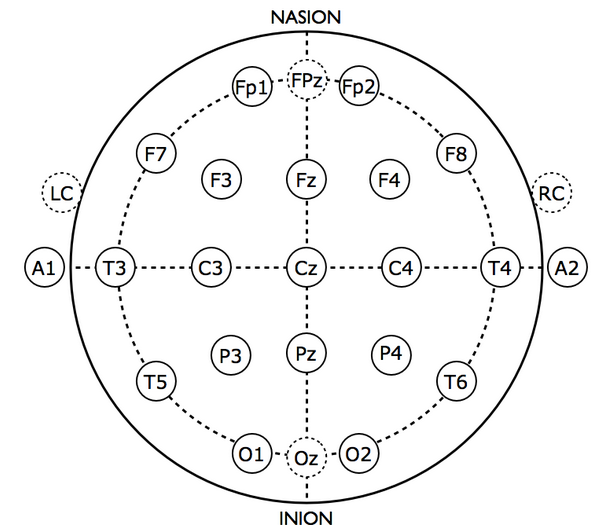 T5
O1
Eyes Closed
Eyes Open
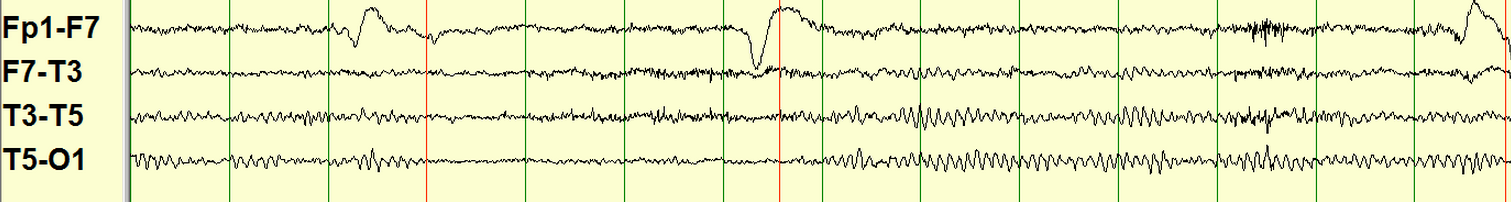 Patient Record
Lack
Posterior Dominant Rhythm
(PDR)
Proceed assuming normal
Abnormal
Determine state at other points on record
Rolling eye movement
Vertex waves, sleep spindles, K-complexes
Otherwise
Drowsy
Asleep
Awake
Pathological
morphology
Otherwise
Pathological
morphology
Pathological
morphology
Standard
Otherwise
Pathology
Pathology
Benign variant
Pathology
Benign variant
Benign variant
Abnormal
Abnormal
Normal
Normal
Abnormal
Normal